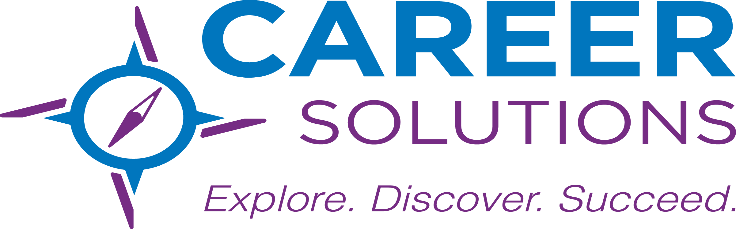 Career Solutions is dedicated to helping our community grow by meeting the workforce needs of businesses and job seekers now and in the future.
Career Solutions - About Us
Career Solutions is dedicated to helping our community grow by meeting the workforce needs of businesses and job seekers now and in the future. 

Primary Service Area: 
Stearns and Benton Counties

Customers:
Job Seekers: youth-adults, entry-level to executive level
Employers

Funding: 
State and Federal Funding
Local grants

Location: 
North side of the St. Cloud Technical & Community College

Partner: in CareerForce - St. Cloud
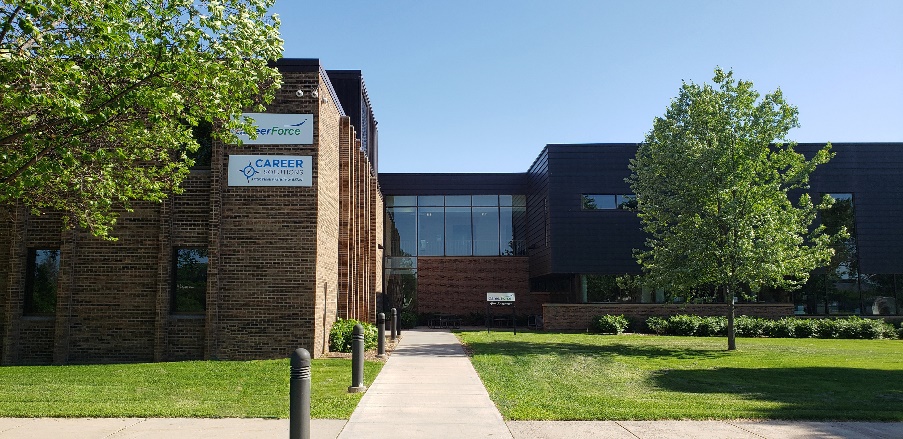 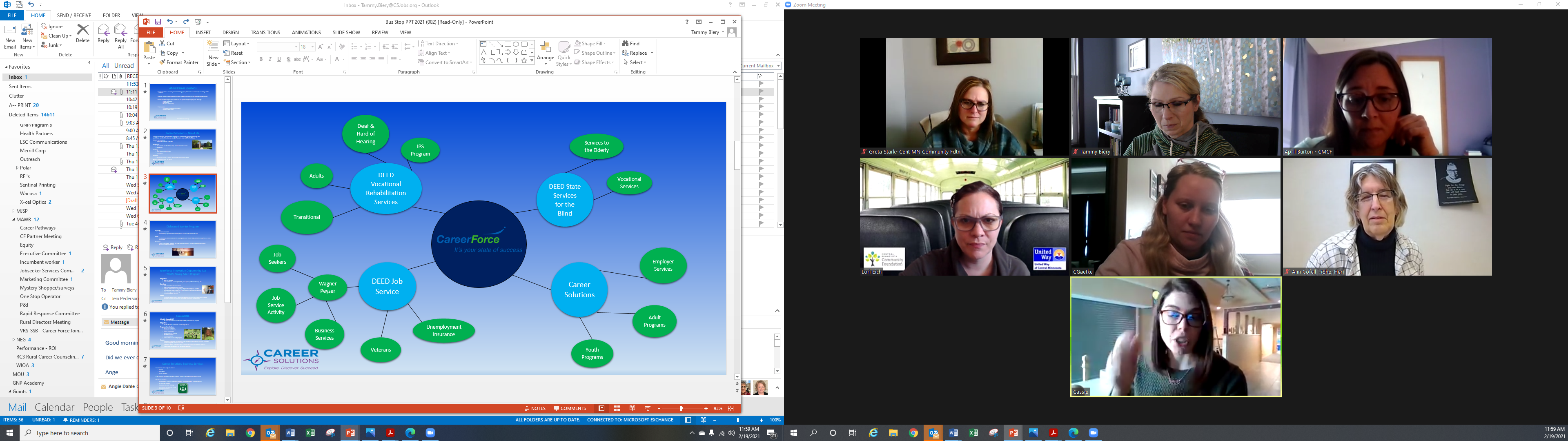 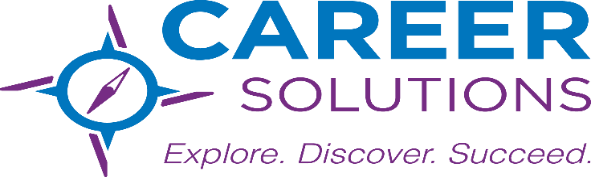 About Us - Collaboration
Career Solutions collaborates with many community partners to identify and address employment needs of businesses and job seekers.
These partners include:
Employers
Citizens
Government agencies
Economic development agencies
Social service agencies
Educational institutions
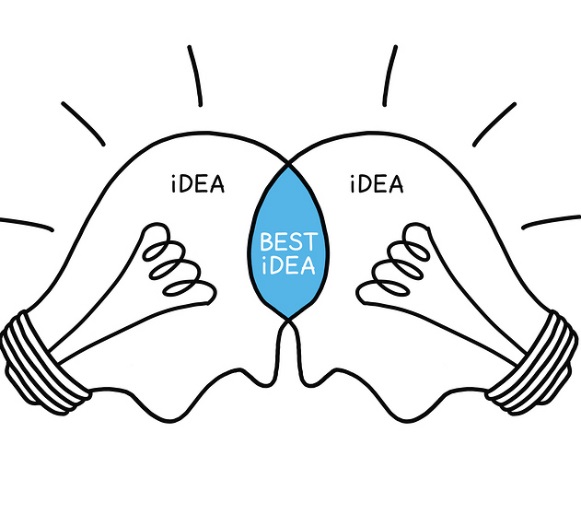 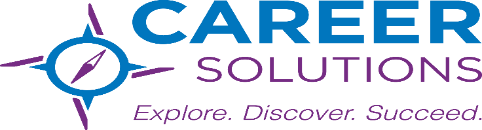 What We Do…
Career Solutions is an employment and training agency that assists our community in building a skilled workforce.
Invest in people and businesses
Career Solutions helps individuals train for and gain meaningful employment Through: 
One-on-one Career counseling
Job training 
Business relationships
This includes: 
Entry-level to experienced workers 
Youth to older adults
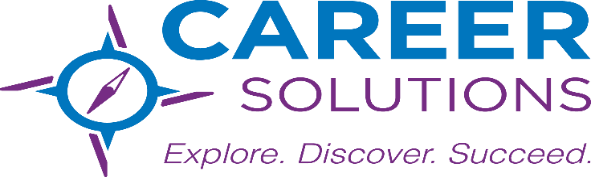 CareerSolutionsJobs.org
Career Solutions Business Services
Career Solutions helps businesses: 
Source
Train AND
Retain workers

We focus on providing a pool of qualified workers who will help businesses grow

Business Services:
Recruitment: access to dislocated workers, other job seekers & other contacts
On-the-Job Training
Incumbent Worker Training
Monthly HR Networking Group
Immigrant Services
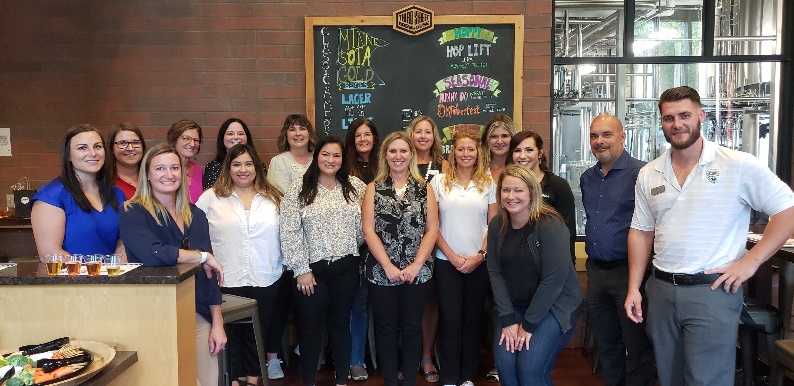 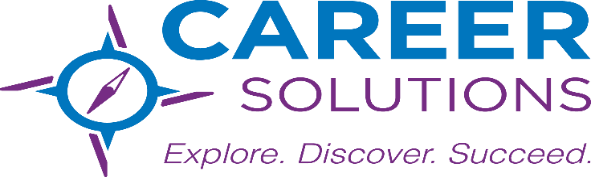 Dislocated Worker Program
Eligibility:  
18 and older AND
Permanently separated from employment due to no fault of their own
15 of the past 52 weeks unemployed

Goal: 
To ensure job seekers are able to secure permanent jobs in high-demand occupations as soon as possible

Services:  
Career Counseling, Training, On the Job Training (OJT), Job Search Assistance, Resume Expertise, Interview Assistance, HR Connections
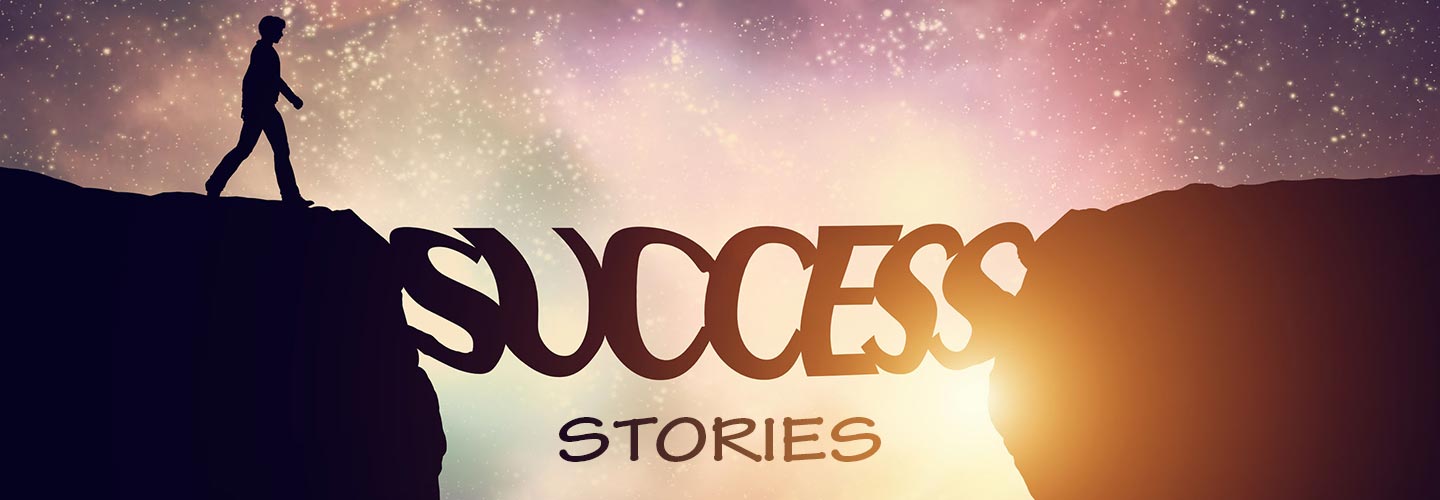 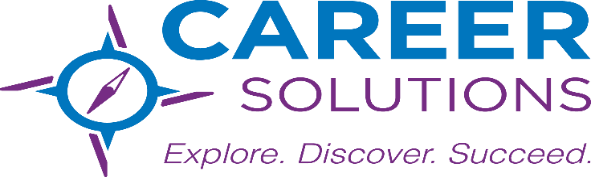 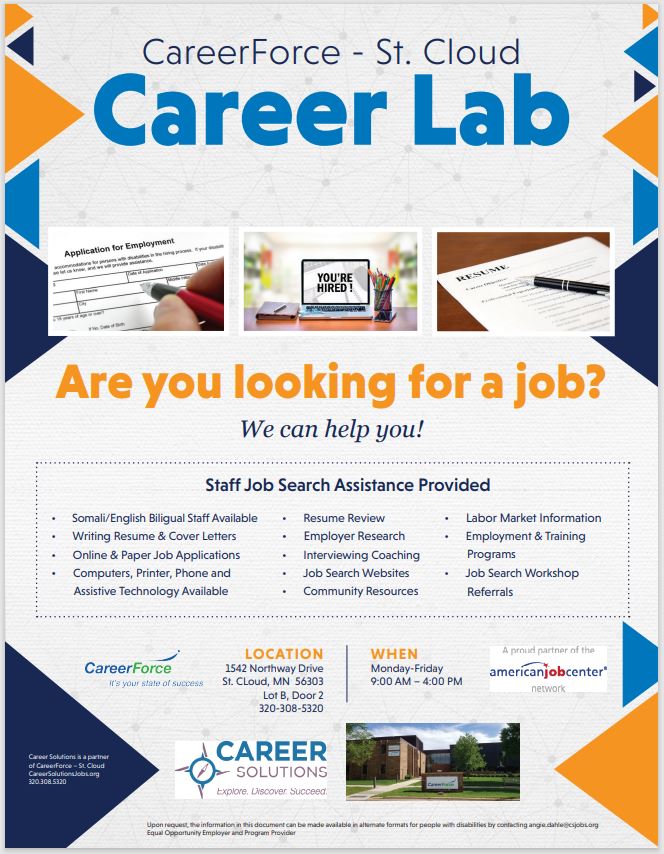 Career Lab
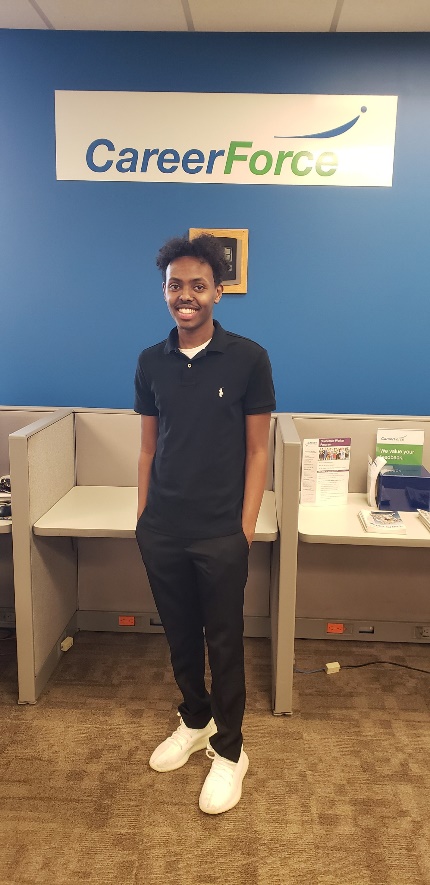 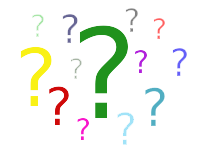 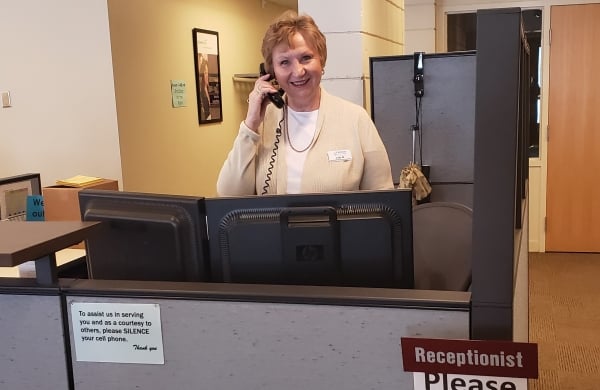 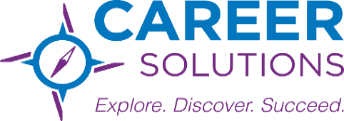 Job Club
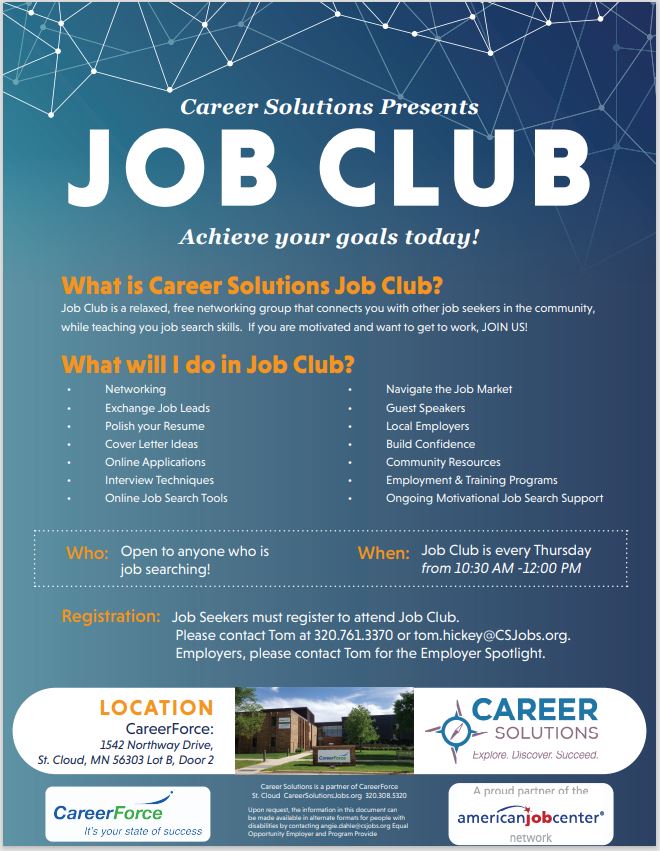 Job Club Facilitator/ Career Planner: Tom
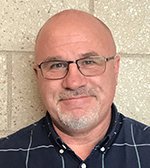 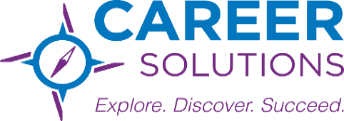 Human Resources Networking Group
Purpose: This monthly group allows HR professionals to:
Share best practices
Brainstorm
Collaborate
Network with other HR professionals
Gain information about workforce development events, programs and training
Facilitator: Angie.Dahle@CSJobs.org  320.308.5334
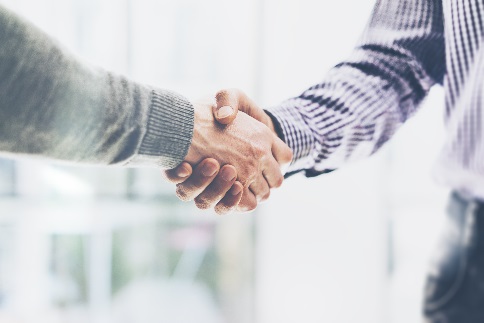 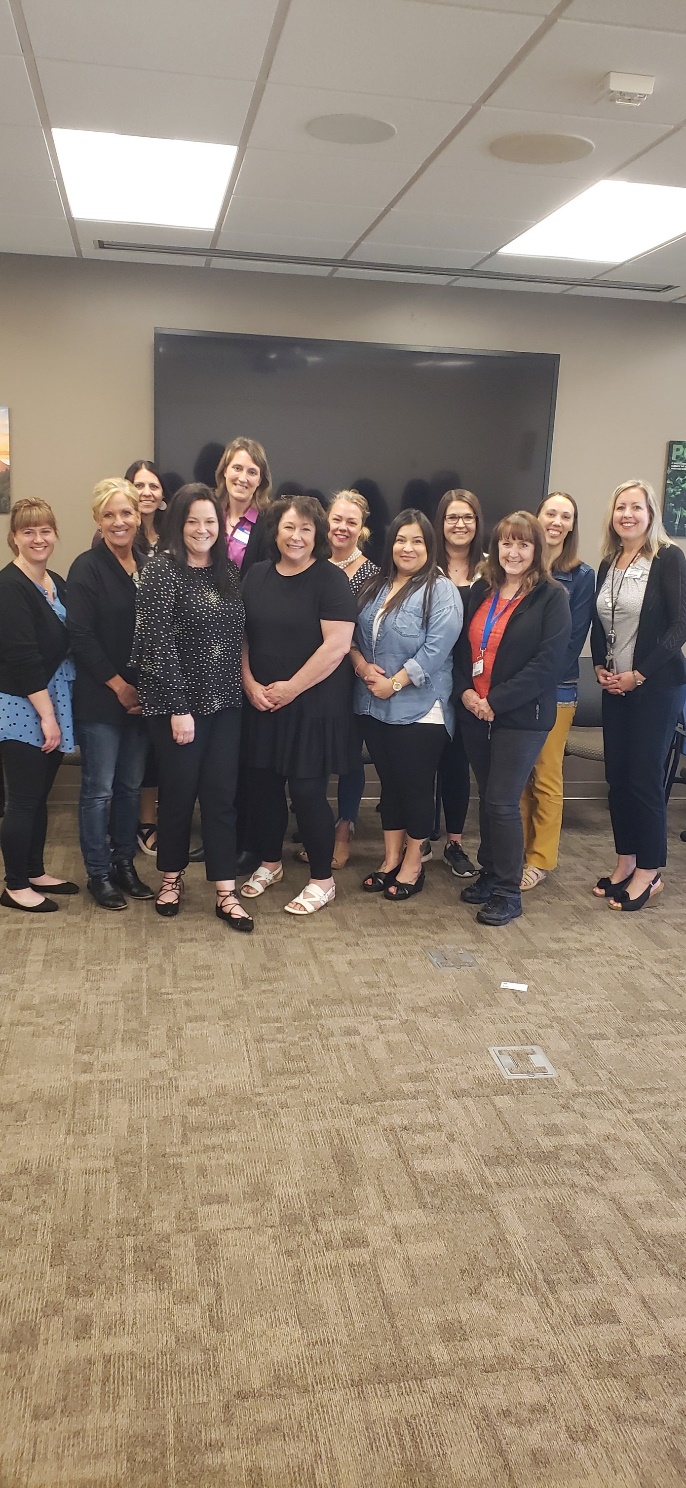 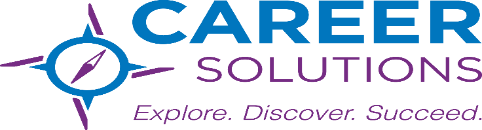 Additional Job Search Resources (available to the public)
Free Online CareerForce Job Search Workshops: 
Resume Writing
Interviewing
Career Exploration
Networking
Resume Writing Advanced
Register: www.careerforcemn.com/saintcloud 

MN Works Job Bank: www.minnesotaworks.net/
Career Solutions Favorite Job Search Resources:   https://careersolutionsjobs.org/job-seekers/job-search-resources/ 

Local Job Fairs:
www.careerforcemn.com/attend-career-fairnetworking-event
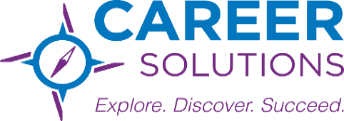 Questions or Comments?
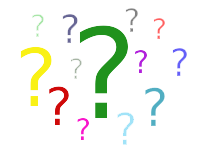 Contact us!320-308-5320
CareerSolutionsJobs.org
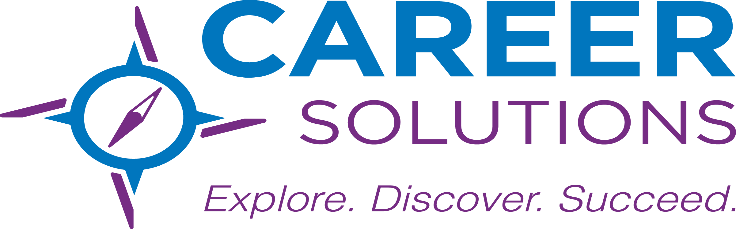 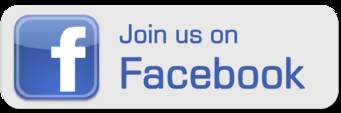 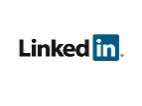